DIRECT PAYMENT SYSTEM


Madrid, 29th October 2015
Contents
1. DIRECT PAYMENT SYSTEM
2.  DIRECT RED
3.  SLD
Contents
1. DIRECT PAYMENT SYSTEM
2.  DIRECT RED
3.  SLD
1. DIRECT PAYMENT SYSTEM
Scope of management
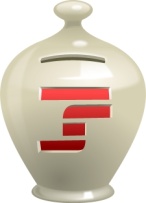 ACT 34/2014 OF 26 DECEMBER, ON MEASURES RELATED TO THE PAYMENT AND RECEIPT OF SOCIAL SECURITY PAYMENTS
Social Security contributions and joint payment contributions will be paid in accordance with this Act and in its regulatory implementation, through one of the following systems:
CONTRIBUTIONS/COLLECTION
Self-assessment payment by the person responsible for making the Social Security contributions and by joint collection items.
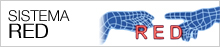 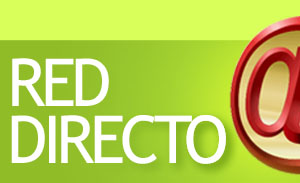 Direct payment system by the General Treasury of the Social Security system for each worker, according to the data available on the persons obliged to make contributions and the data that must be submitted by the persons responsible for making contribution payments.
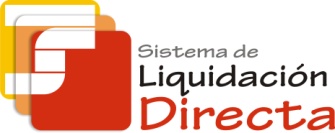 1. DIRECT PAYMENT SYSTEM
CHARACTERISTICS OF THE NEW PROCEDURE
New model
Current model
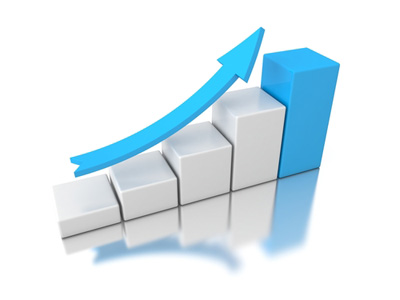 Calculations made with information submitted by the company in the FAN file. 
Calculations at the level of Contribution Account Code (CCC)
Calculations made based on the information available in our databases and the minimum information submitted by the company.
Calculations at the worker level.
SELF-ASSESSMENT FORM
INVOICING FORM
Contents
1. DIRECT PAYMENT SYSTEM
2.  DIRECT RED
3.  SLD
2. Direct RED
What is Direct RED?
It is a service that allows small companies to meet their Social Security obligations via a direct Internet connection with the TGSS in real time. 
Aimed at companies with 15 or fewer workers at the time of requesting the authorisation, although the company may continue to be managed through Direct RED until the CCC includes 25 workers
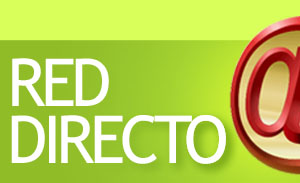 In production since February 2008
2. Direct RED
How Direct RED works
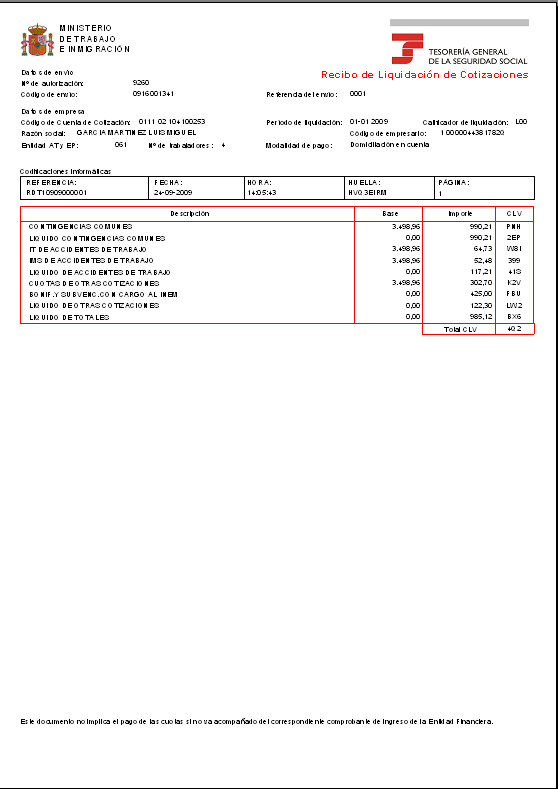 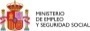 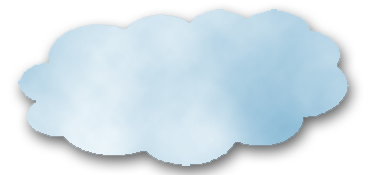 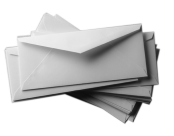 USERS
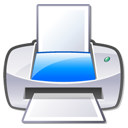 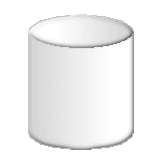 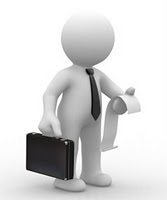 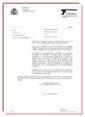 Professionals in Associations
Direct RED Mailbox
TC2
Payment receipt
Decision on Membership
FGB
(contribution base file)
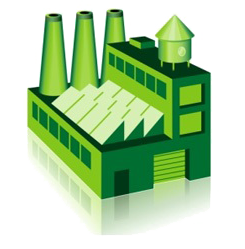 Companies
Correct processing
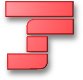 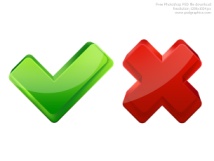 Consolidation
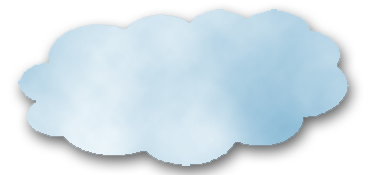 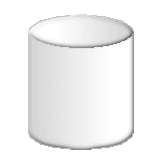 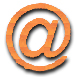 Incorrect  action/
error
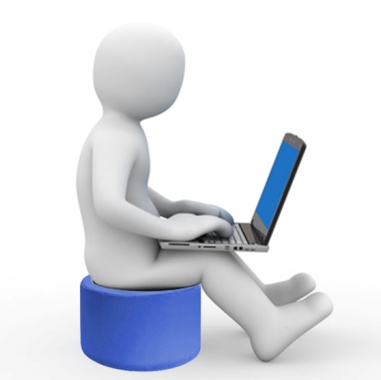 Does not allow submission with error
FGA

(Membership file)
Third Parties
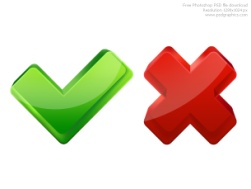 TGSS
Internet
The TGSS requests data from the user
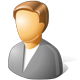 The user initiates the action of Membership or Contributions
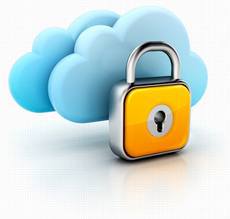 Checks
Validations
Calculations
SILCON certificate or electronic DNI (ID)
Contents
1. DIRECT PAYMENT SYSTEM
2.  DIRECT RED
SLD
3.1. Contribution Payment procedure
3.2. Implementation
3.3. Advantages
3. SLD
What is SLD (Direct Payment System)?
A new procedure for exchanging information via the Internet, allowing companies and professionals to manage all the information needed for payment of contributions for their workers, without a limit to the number of workers. 
An application adapted to the Direct Payment System is required to send the different files and receive the answers.
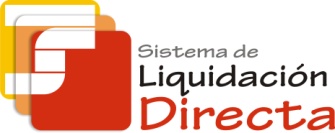 3. SLD3.1. Contribution Payment procedure
CONTRIBUTION PAYMENT PROCEDURE
How does the new procedure work?
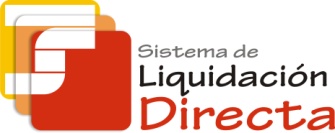 TGSS INVOICE
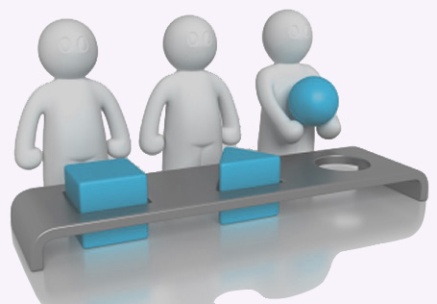 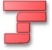 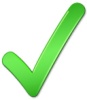 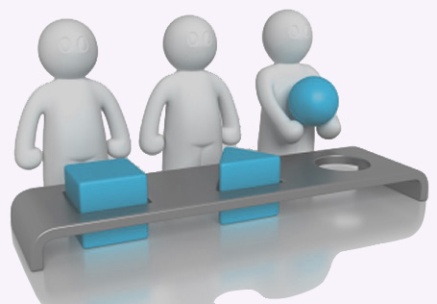 AUTHORISED PERSON
AUTHORISED PERSON REQUESTS PAYMENT
AUTHORISED PERSON
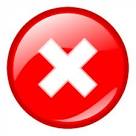 NOTIFICATION OF ERRORS
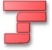 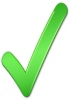 CORRECTION OF ERRORS
COMMUNICATION OF DATA
(bases, part-time hours...)
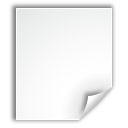 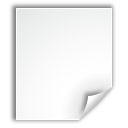 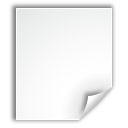 TOTAL PAYMENT
PARTIAL PAYMENT
TOTAL PAYMENT
ACCEPTS BASES OF THE PREVIOUS MONTH
(Workers without changes with respect to the previous month)
CORRECTION OF TGSS DATABASE INFORMATION
NOTIFICATION OF NEW DATA
CONSULTATION OF CALCULATIONS
POSSIBILITY OF RECEIPT FOR CORRECT WORKERS
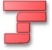 3. SLD3.1. Contribution Payment procedure
CONTRIBUTION PAYMENT PROCEDURE
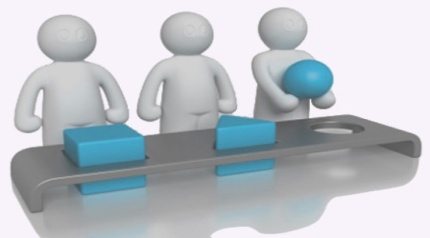 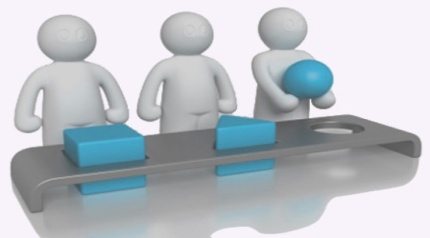 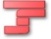 AUTHORISED PERSON
AUTHORISED PERSON REQUESTS PAYMENT
AUTHORISED PERSON
TGSS INVOICE
CORRECTION OF ERRORS
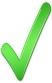 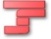 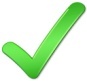 COMMUNICATION OF DATA
(bases, part-time hours...)
ACCEPTS BASES OF THE PREVIOUS MONTH
(Workers without changes with respect to the previous month)
POSSIBILITY OF RECEIPT FOR CORRECT WORKERS
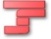 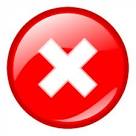 NOTIFICATION OF ERRORS
CONSULTATION OF CALCULATIONS
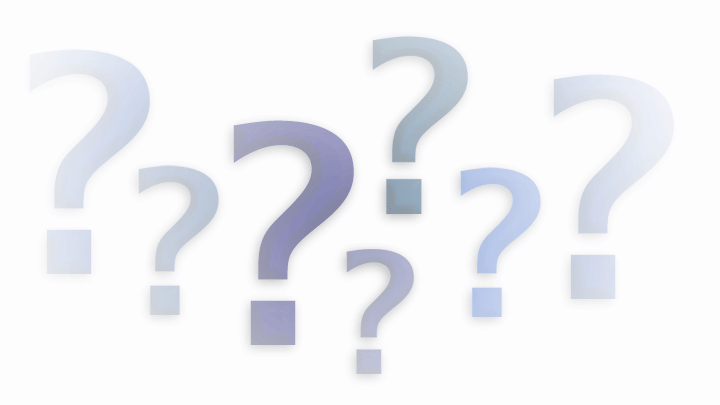 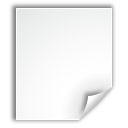 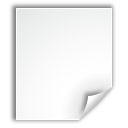 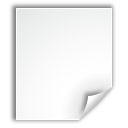 PARTIAL PAYMENT
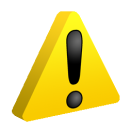 TOTAL PAYMENT
TOTAL PAYMENT
CHARACTERISTICS
The authorised person requests the procedure for invoicing
The authorised person may request payment until the penultimate day of the month of collection.
Only the information not available in the TGSS is transmitted (bases by sections, part-time work coefficient...).
Only the data on workers affected by changes with respect to the previous month.
The effects of presentation are produced when it can be calculated.
3. SLD3.1. Contribution Payment procedure
CONTRIBUTION PAYMENT PROCEDURE
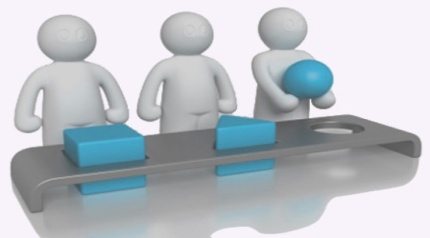 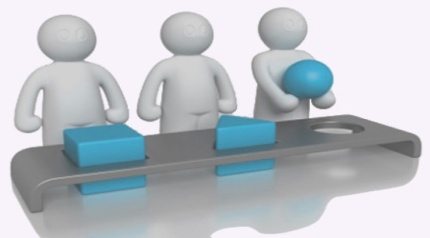 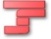 AUTHORISED PERSON
AUTHORISED PERSON
AUTHORISED PERSON REQUESTS PAYMENT
TGSS INVOICE
CORRECTION OF ERRORS
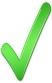 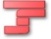 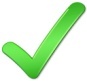 POSSIBILITY OF RECEIPT FOR CORRECT WORKERS
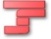 CONSULTATION OF CALCULATIONS
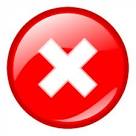 NOTIFICATION OF ERRORS
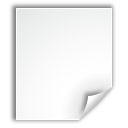 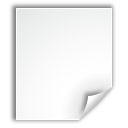 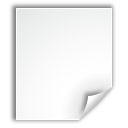 CHARACTERISTICS
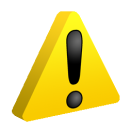 TOTAL PAYMENT
TOTAL PAYMENT
PARTIAL PAYMENT
Calculation based on information of membership, and that provided by the INSS, SEPE and mutual societies.
Before generating the receipt, a draft with the calculations is submitted to the employer.
On 24, 28 and every day after 29, the TGSS closes the drafts and submits the settlement receipts, although the employer may request them early.
Update of the calculation at the close.
3. SLD3.1. Contribution Payment procedure
CONTRIBUTION PAYMENT PROCEDURE
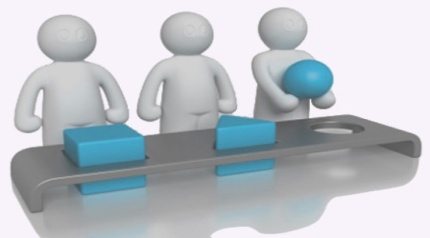 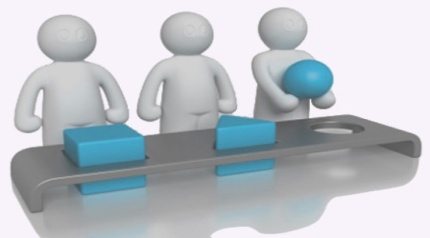 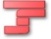 AUTHORISED PERSON
AUTHORISED PERSON
AUTHORISED PERSON REQUESTS PAYMENT
TGSS INVOICE
CORRECTION OF ERRORS
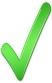 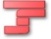 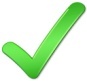 POSSIBILITY OF RECEIPT FOR CORRECT WORKERS
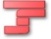 CONSULTATION OF CALCULATIONS
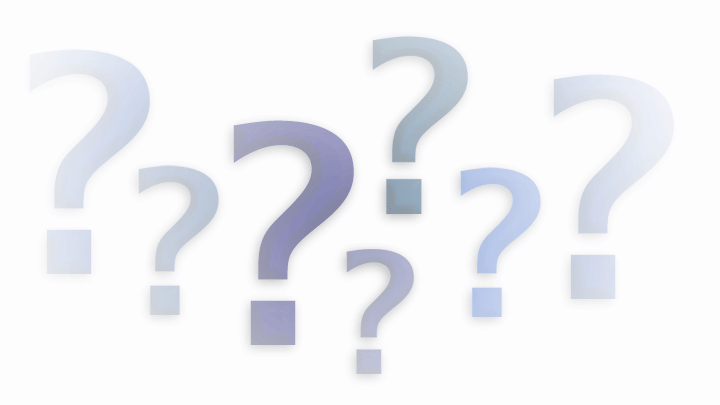 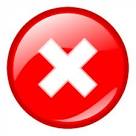 NOTIFICATION OF ERRORS
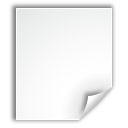 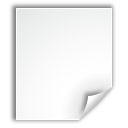 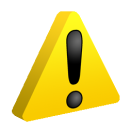 TOTAL PAYMENT
PARTIAL PAYMENT
CHARACTERISTICS
The TGSS notifies the employer of any errors and the information needed to complete the calculation of the payment.
Although not all the correct workers are included, the TGSS allows consultation of the workers calculated.
3. SLD3.1. Contribution Payment procedure
CONTRIBUTION PAYMENT PROCEDURE
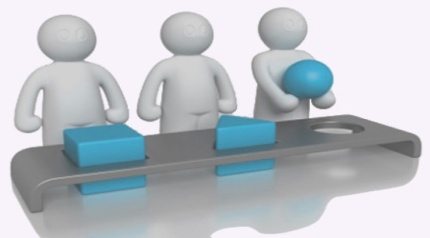 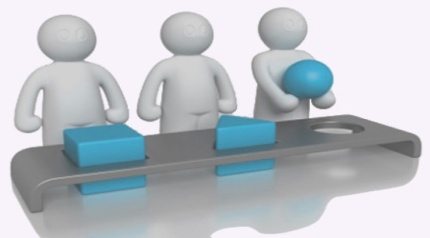 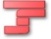 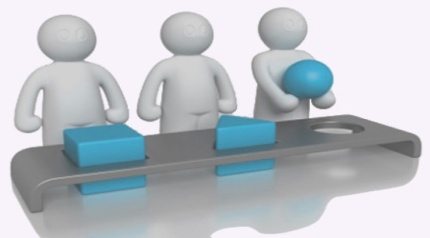 AUTHORISED PERSON
AUTHORISED PERSON REQUESTS PAYMENT
TGSS INVOICE
CORRECTION OF ERRORS
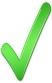 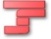 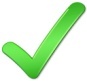 CORRECTION OF TGSS DATABASE INFORMATION
NOTIFICATION OF NEW DATA
POSSIBILITY OF RECEIPT FOR CORRECT WORKERS
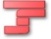 CONSULTATION OF CALCULATIONS
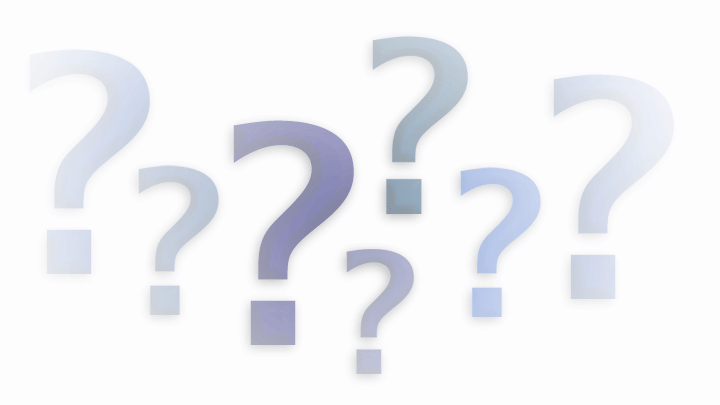 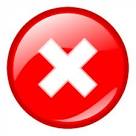 NOTIFICATION OF ERRORS
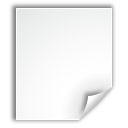 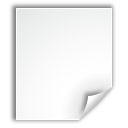 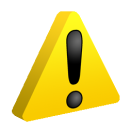 TOTAL PAYMENT
PARTIAL PAYMENT
CHARACTERISTICS
The authorised person may correct the errors that prevent the calculation before the conclusion of the presentation period by procedures that are mainly electronic.
 If it is not possible to correct the errors, starting on 24 the TGSS issues a partial payment receipt for the workers it has been able to calculate, if requested by the authorised person.
3. SLD3.2. Implementation
OBLIGATION
Implementation of the Direct Payment System
Run-in period, initial authorisations
JAN
2015
FEB
2015
MAY
2015
…
OBLIGATION
Start of notification of obligation
1st transmission in real SLD (auth. Direct RED)
1st transmission in real SLD (auth. RED Internet)
8 JANUARY 2015: Approval of Resolution of 8 January 2015 by the SESS, which regulates the online notification of mandatory incorporation into the Direct Payment System.
3. SLD3.2. Implementation
Implementation of the Direct Payment System
Companies notified
April
2015
January
2015
February
2015
March
2015
December
2015
RED authorisations
100%
4,100
24
73
1,300
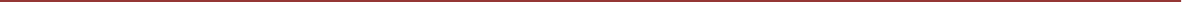 100%
285
43,000
1,400
20,000
Companies
100%
500,000
43,000
50,000
600,000
Workers
CCCs:
General Scheme (0111)
Normal payment mode
Public Administration No.
Frequency of monthly payment without deferral
MOVE TO REAL
August
2015
May 
2015
June
2015
July
2015
3. SLD3.3. Advantages
MAIN ADVANTAGES
SIMPLIFICATION OF COMPLIANCE WITH OBLIGATIONS
Application by TGSS of the regulations governing contributions

Reduction of burdens on employers as less information has to be transmitted
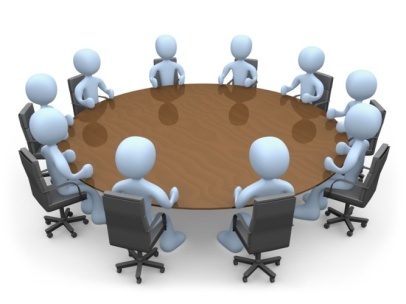 FOR COMPANIES
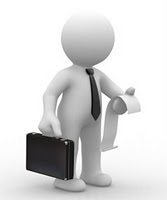 MORE INFORMATION
Availability of information on contributions and details of calculation of the payment at worker level
FOR WORKERS
IMPROVED MONITORING AND CONTROL
Improved control of the obligation to make contributions
A priori control
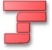 FOR THE TGSS